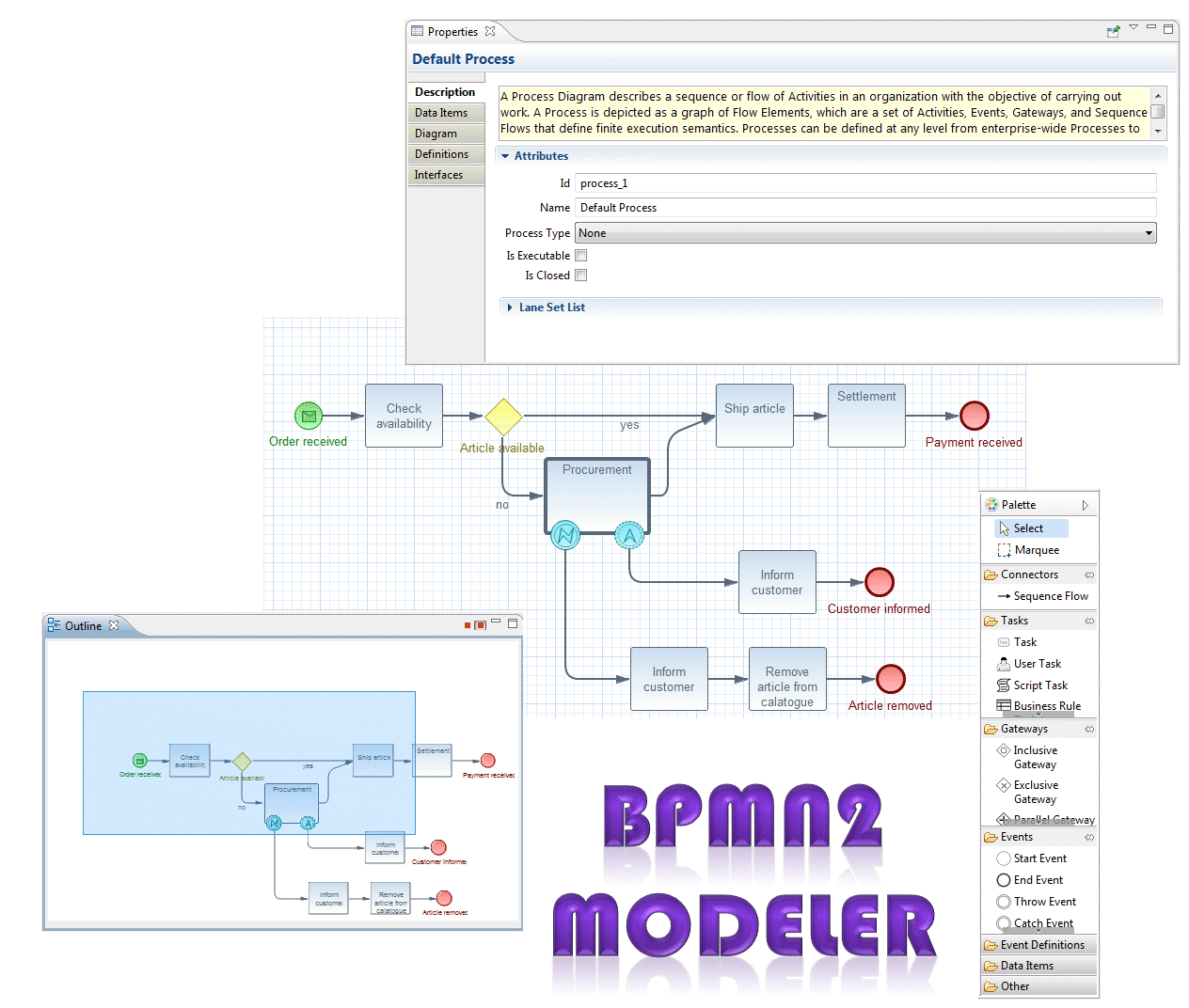 Project Lead: Bob Brodt bbrodt@redhat.com
Compatibility and Dependencies
Incubation Project
current version 0.1.0 with service release planned in near future
BPMN 2.0 Spec Compliant
Graphiti versions 0.8.2 & 0.9.0
EMF
Supports Eclipse 3.6 through 4.2
Uses MDT BPMN2 meta model
UI and Supporting Views
New Diagram Wizard
Processes
Collaborations
Choreographies
MultiPage Editor supports multiple BPMN Diagrams per file
XML Source View tab
Graphiti Tool Palette
Tabbed Property View
Outline View
Tree View for BPMN2 Flow Elements
Tree View for BPMN DI (Diagram Interchange)
Graphical Thumbnails
Extension API
Selectable Target Runtime and Profiles
Property Sheets & Property Providers
BPMN 2.0 Model Extensions
Customizable Graphical Elements
Styling for Graphical Elements
Channels
Project Page
 http://eclipse.org/bpmn2-modeler 
GIT Repository
https://git.eclipse.org/c/bpmn2-modeler/org.eclipse.bpmn2-modeler.git
Bugzilla
https://bugs.eclipse.org/bugs/buglist.cgi?classification=SOA&product=BPMN2Modeler
Eclipse Community Forum
http://www.eclipse.org/forums/index.php/f/226/ddf71c892847b96912ebdb3c19ce41f5
Mailing List
bpmn2-modeler-dev@eclipse.org